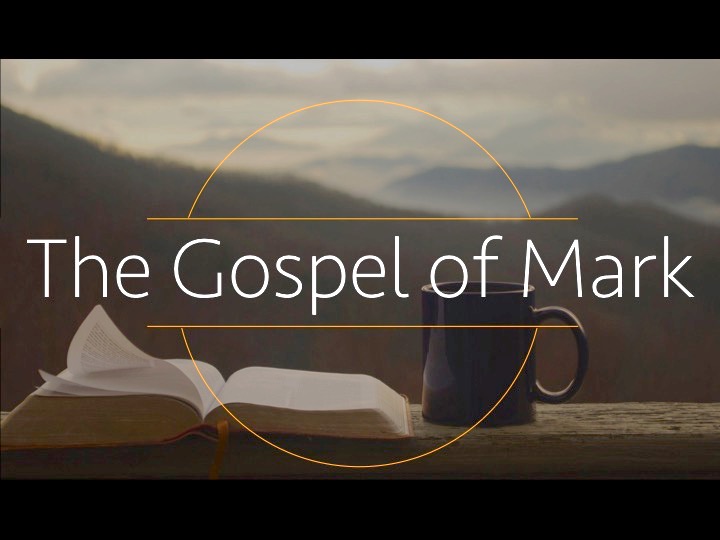 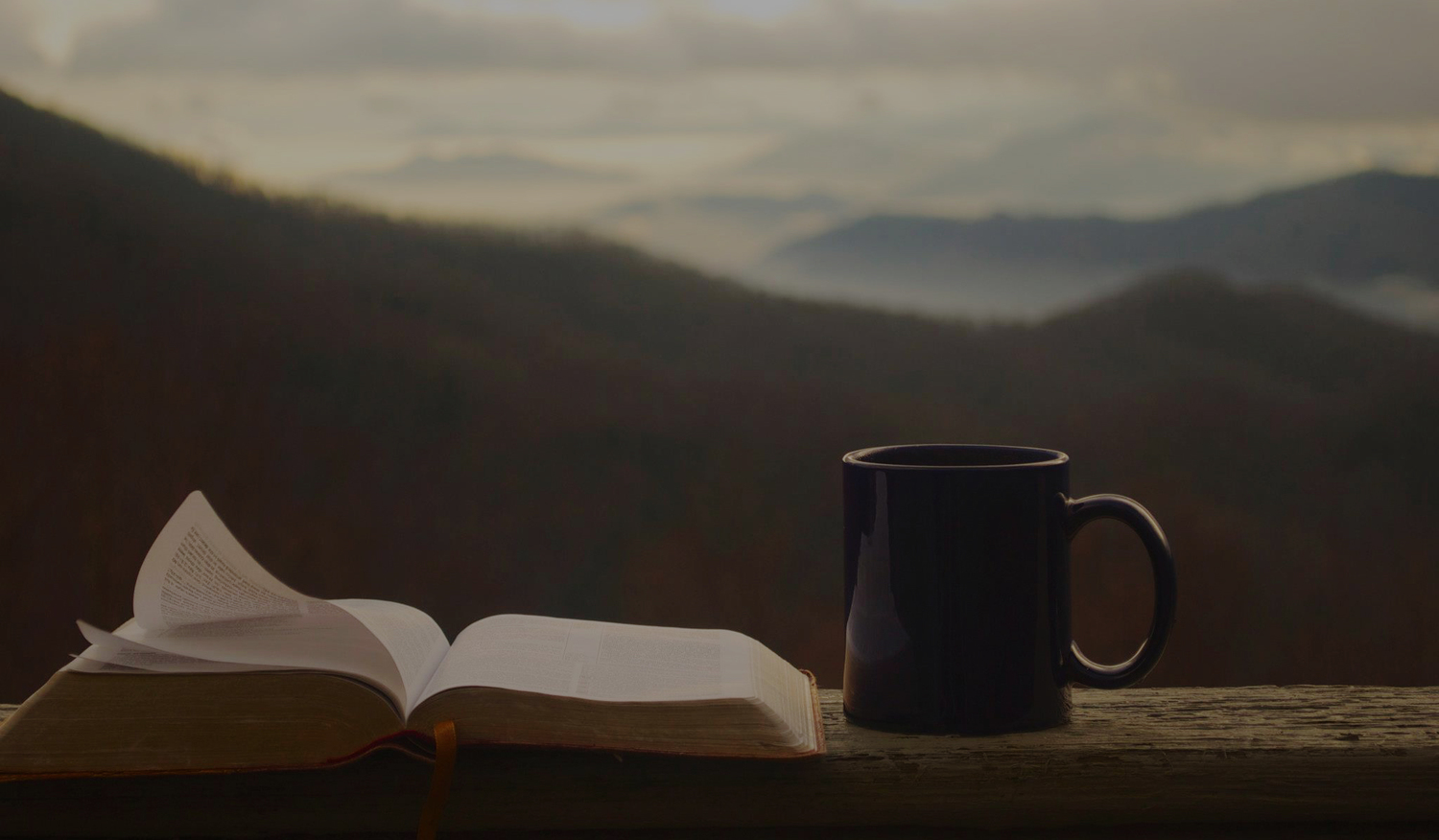 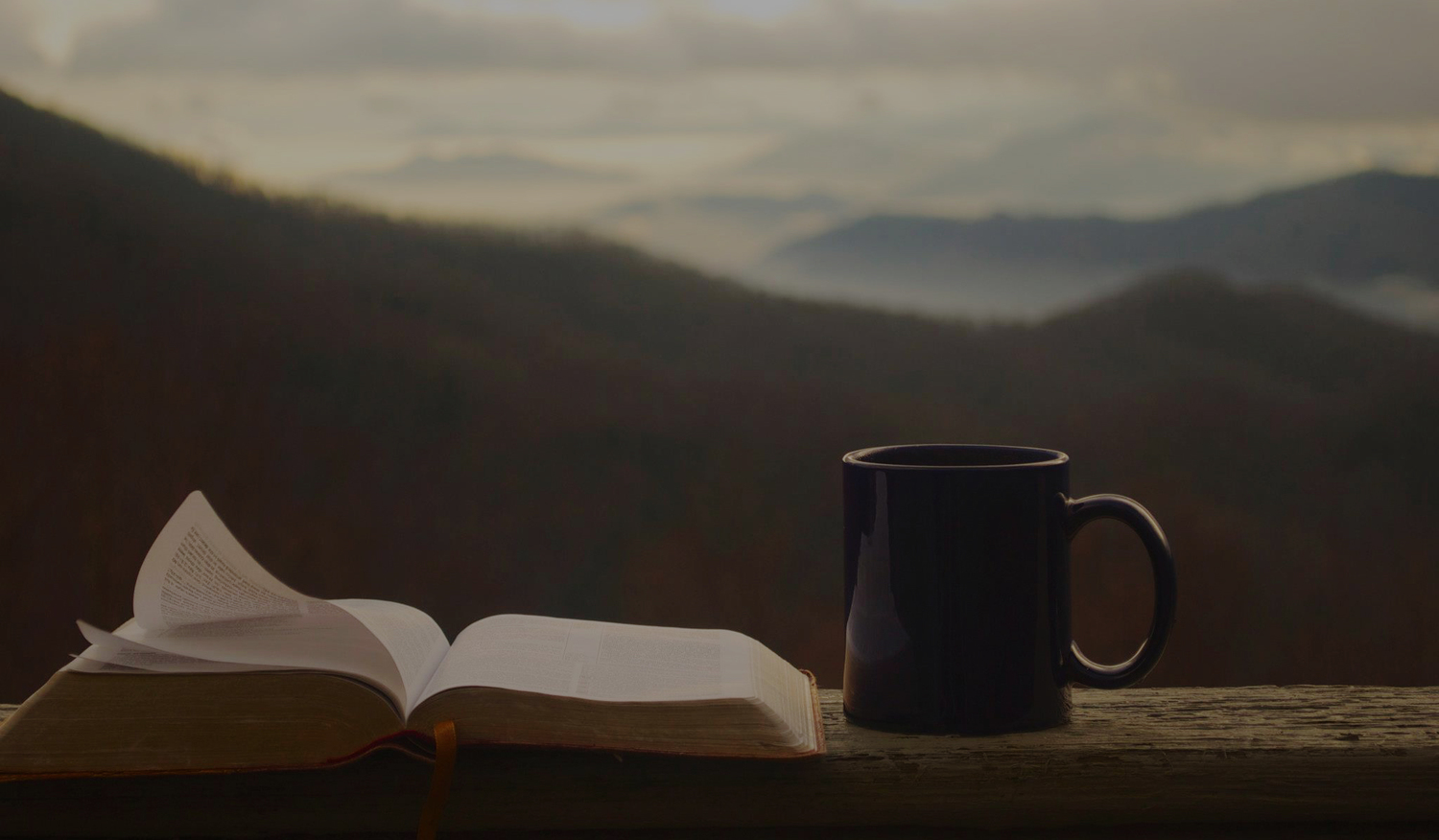 The Gospel of Mark
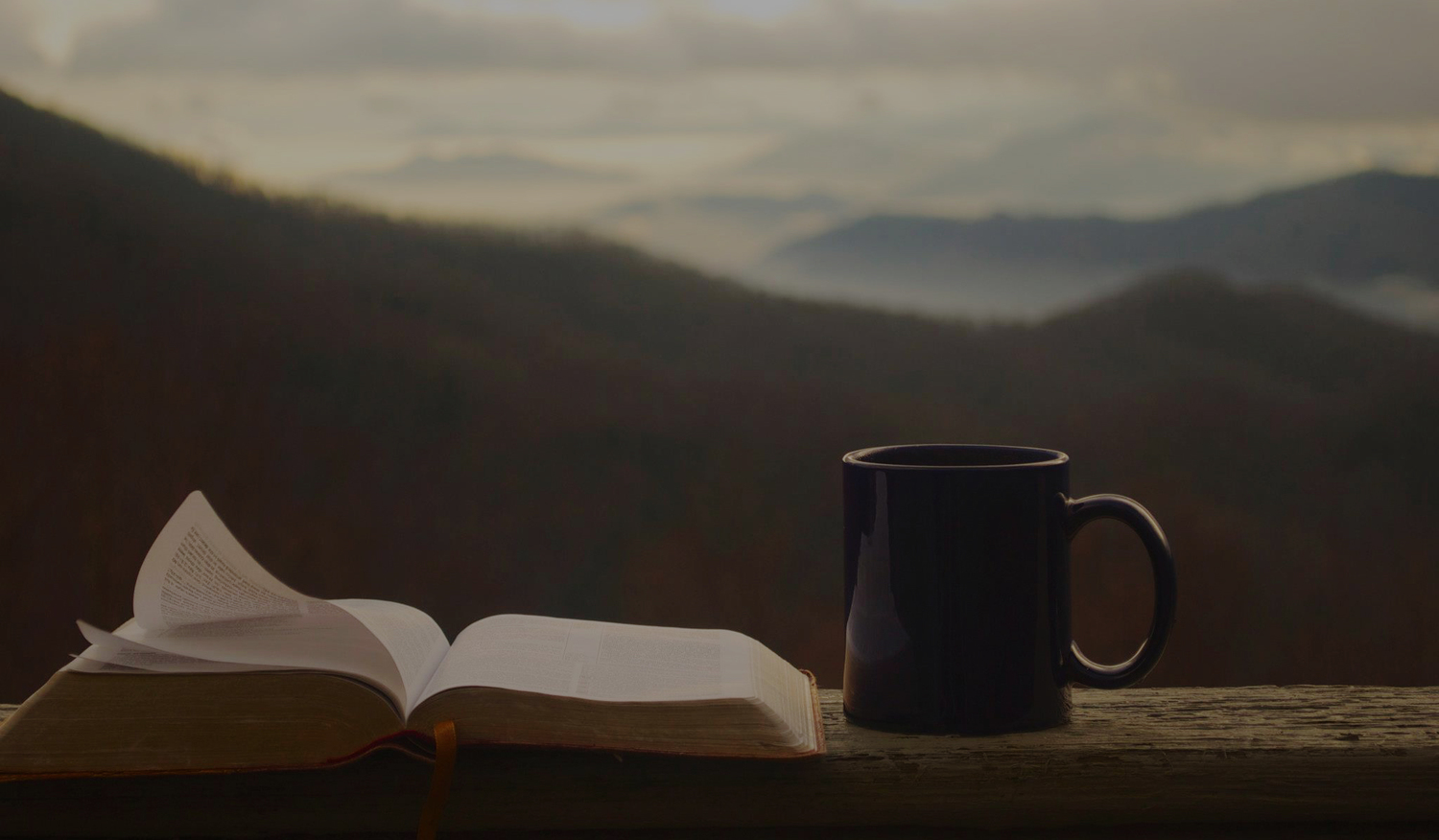 Mark 6:4
And Jesus said to them, “A prophet is not without honor, except in his hometown and among his relatives and in his own household.”
Mark 6:7-9
And he called the twelve and began to send them out two by two and gave them authority over the unclean spirits. He charged them to take nothing for their journey except a staff—no bread, no bag, no money in their belts—but to wear sandals and not put on two tunics.
Mark 6:7-9
And he called the twelve and began to send them out two by two and gave them authority over the unclean spirits. He charged them to take nothing for their journey except a staff—no bread, no bag, no money in their belts—but to wear sandals and not put on two tunics.
Mark 6:7-9
And he called the twelve and began to send them out two by two and gave them authority over the unclean spirits. He charged them to take nothing for their journey except a staff—no bread, no bag, no money in their belts—but to wear sandals and not put on two tunics.
Mark 6:10-12
And he said to them, “Whenever you enter a house, stay there until you depart from there. And if any place will not receive you and they will not listen to you, when you leave, shake off the dust that is on your feet as a testimony against them.” So they went out and proclaimed that people should repent.
Mark 6:10-12
And he said to them, “Whenever you enter a house, stay there until you depart from there. And if any place will not receive you and they will not listen to you, when you leave, shake off the dust that is on your feet as a testimony against them.” So they went out and proclaimed that people should repent.
Mark 6:10-12
And he said to them, “Whenever you enter a house, stay there until you depart from there. And if any place will not receive you and they will not listen to you, when you leave, shake off the dust that is on your feet as a testimony against them.” So they went out and proclaimed that people should repent.
Mark 6:18
For John had been saying to Herod, “It is not lawful for you to have your brother’s wife.”
Mark 6:27-28
And immediately the king sent an executioner with orders to bring John’s head. He went and beheaded him in the prison and brought his head on a platter and gave it to the girl, and the girl gave it to her month.
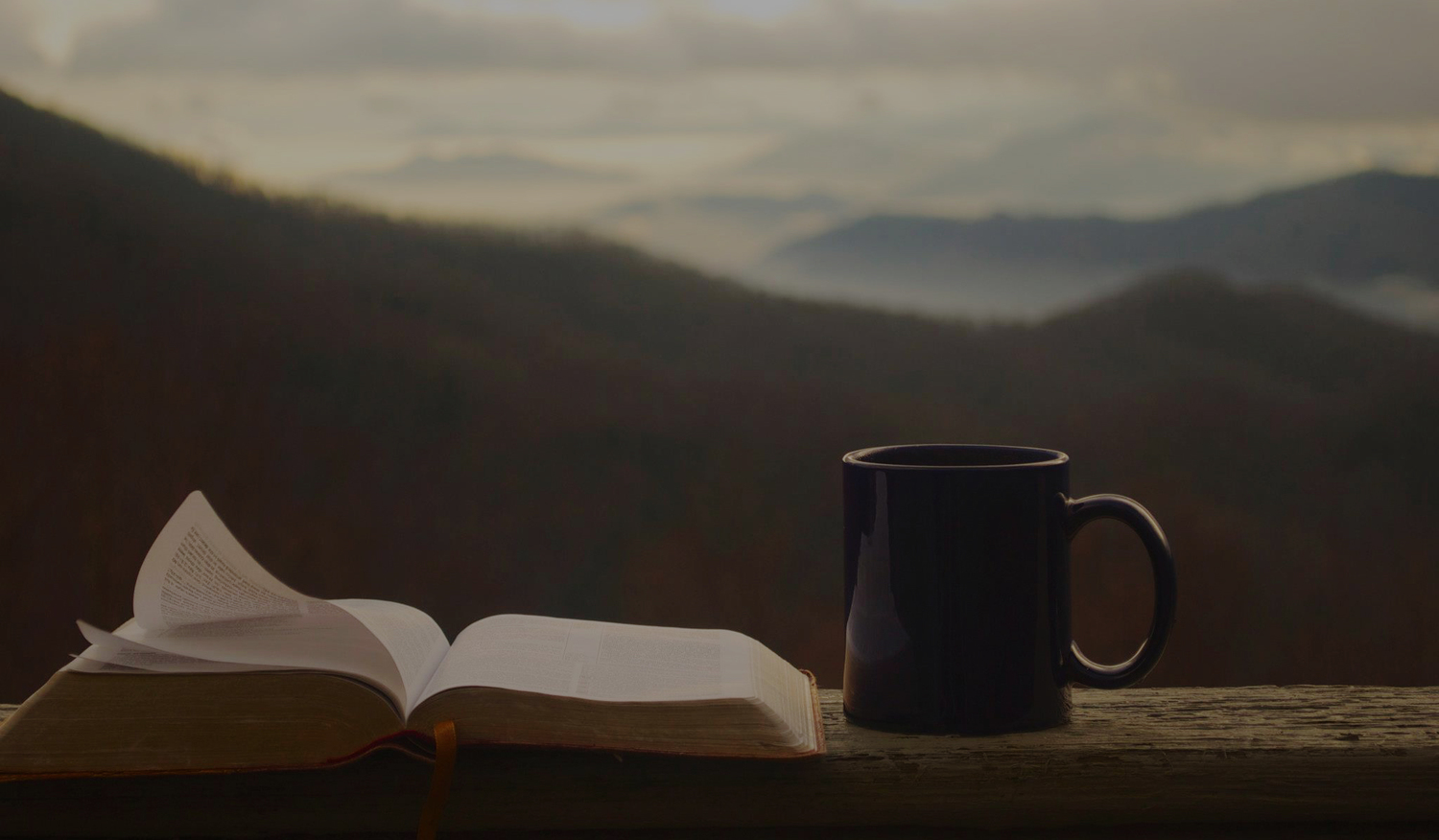 Don’t take rejection personally
Work in teams
Know when to move on
Don’t compromise the message